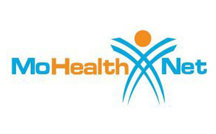 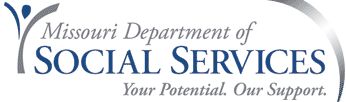 MO HealthNet PharmaCy Program and Budget UpdateMissouri Pharmacy Advisory Boards July 2023Elizabeth Short, Program specialist
2
3
4
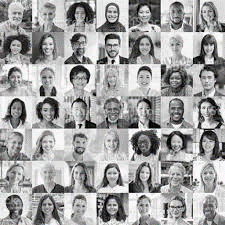 PARTICIPANTS	351,849
EXPENDITURES 	$59,627,162
CLAIM COUNT	             447,490
5
6
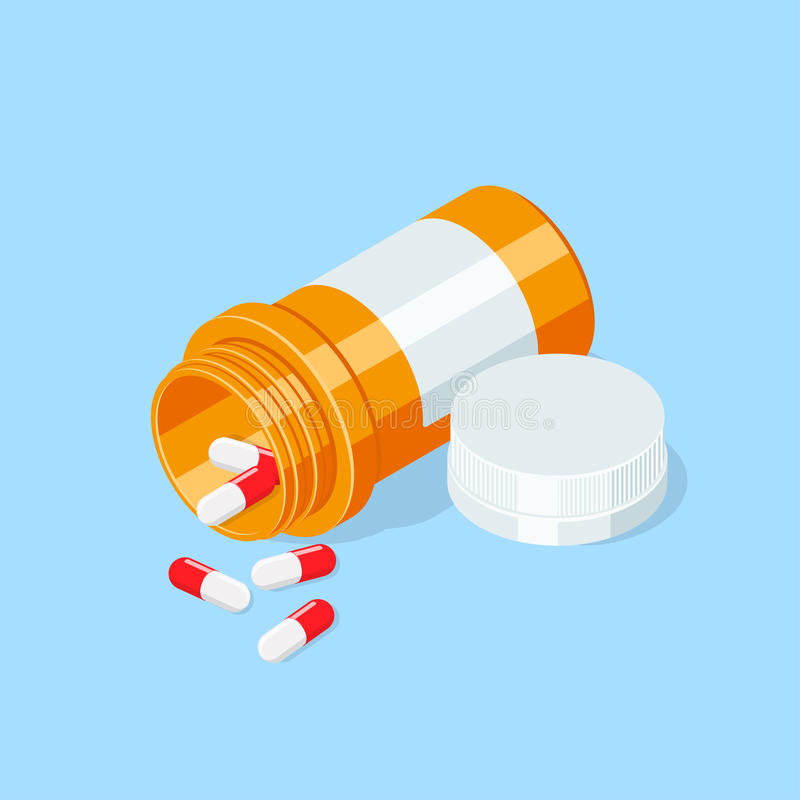 TOP 10 DRUG CLASSES FOR FY 2023
7
8
9